Transact SQL (T-SQL)
Creating Stored Procedures, Functions and Triggers
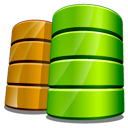 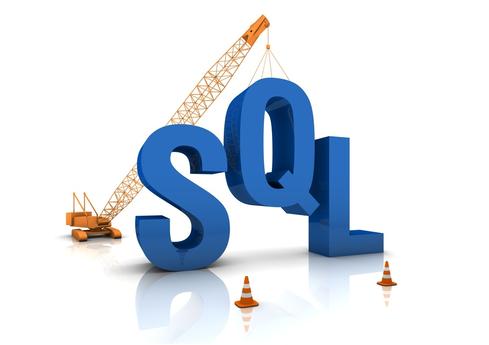 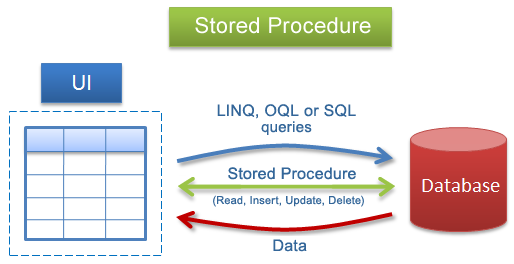 Table of Contents
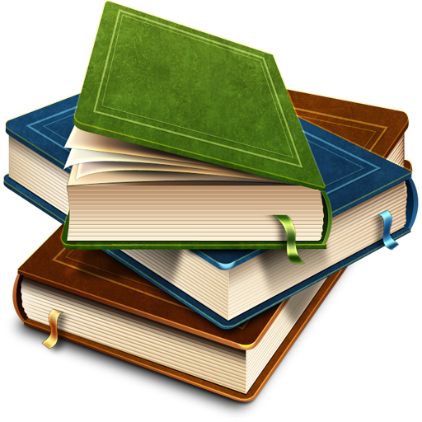 Transact-SQL Programming Language
Data Definition Language
Data Control Language
Data Manipulation Language
Syntax Elements
Stored Procedures
Introduction To Stored Procedures
Using Stored Procedures
Stored Procedures with Parameters
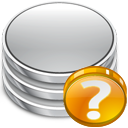 2
Table of Contents
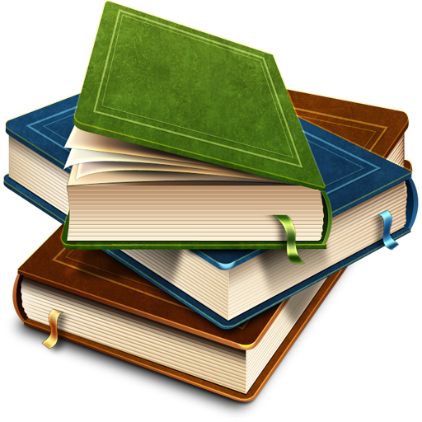 Triggers
After Triggers
Instead Of Triggers
User-Defined Functions
Scalar User-Defined Functions
Multi-Statement Table-Valued Functions
Inline Table-Valued Functions
Database Cursors
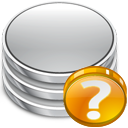 3
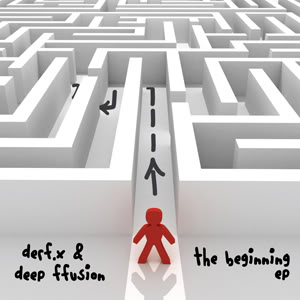 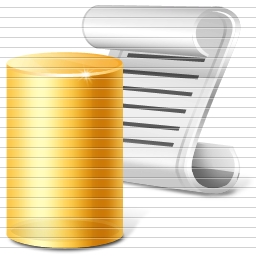 Transact-SQL Language
Introduction
What is Transact-SQL
Transact-SQL (T-SQL) is database manipulation language, an extension to SQL
Supported by Microsoft SQL Server and Sybase
Used for stored procedures, functions, triggers
Transact-SQL extends SQL with few additional features:
Local variables
Control flow constructs (ifs, loops, etc.)
Functions for strings, dates, math, etc.
5
Types of T-SQL Statements
There are 4 types of statements in the Transact-SQL (T-SQL) language:
Data Definition Language (DDL) Statements 
Data Control Language (DCL) Statements
Data Manipulation Language (DML) Statements
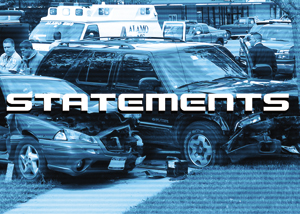 6
Data Definition Language (DDL)
Used to create, change and delete database objects (tables and others)
CREATE <object> <definition>
ALTER <object> <command>
DROP <object>
The <object> can be a table, view, stored procedure, function…
Dome DDL commands require specific permissions
7
Data Control Language (DCL)
Used to set / change permissions
GRANT – grants permissions
DENY – denies permissions
REVOKE – cancels the granted or denied permissions


As with DDL statements you must have the proper permissions
USE SoftUni
GRANT SELECT ON Employees TO Public
GO
8
Data Manipulation Language (DML)
Used to retrieve and modify table data
SELECT – query table data
INSERT – insert new records
UPDATE – modify existing table data (records)
DELETE – delete table data (records)
USE SoftUni
SELECT FirstName, LastName, Salary, JobTitle
FROM Employees
WHERE Salary BETWEEN 10000 and 20000
ORDER BY JobTitle
9
T-SQL Syntax Elements
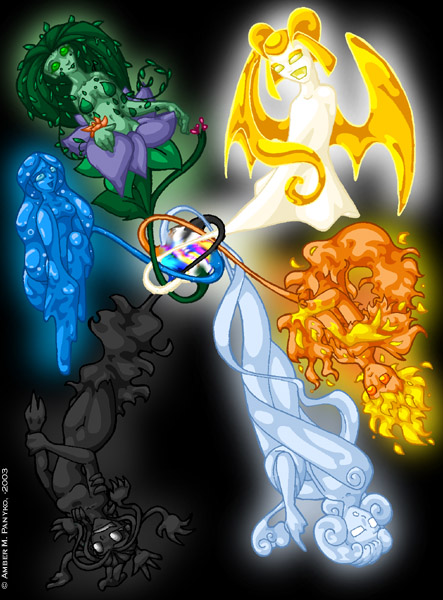 Batch Directives
Identifiers
Data Types
Variables
System Functions
Operators
Expressions
Control-of-Flow Language Elements
10
Batch Directives
USE <database>
Switch the active database
GO
Separates batches (sequences of commands)
EXEC(<command>)
Executes a user-defined or system function stored procedure, or an extended stored procedure
Can supply parameters to be passed as input
Can execute SQL command given as string
11
Batch Directives – Examples
EXEC sp_who –- this will show all active users
USE SoftUni
GO
DECLARE @table VARCHAR(50) = 'Projects'
SELECT 'The table is: ' + @table
DECLARE @query VARCHAR(50) = 'SELECT * FROM ' + @table;
EXEC(@query)
GO
-- The following will cause an error because
-- @table is defined in different batch
SELECT 'The table is: ' + @table
12
Identifiers
Identifiers in SQL Server (e.g. table names)
Alphabetical character + sequence of letters, numerals and symbols, e.g. FirstName
Identifiers starting with symbols are special
Delimited identifiers
Used when names use reserved words or contain embedded spaces and other characters
Enclose in brackets ([ ]) or quotation marks (" ")
E.g. [First Name], [INT], "First + Last"
13
Good Naming Practices
Keep names short but meaningful
Use clear and simple naming conventions
Use a prefix that distinguishes types of object
Views – V_AllUsers, V_CustomersInBulgaria
Stored procedures – usp_FindUsersByTown(…)
Keep object names and user names unique
Example of naming collision:
Sales as table name
sales as database role
14
Variables
Variables are defined by DECLARE @ statement
Always prefixed by @, e.g. @EmpID
Assigned by SET or SELECT @ statement
Variables have local scope (until GO is executed)
DECLARE @EmpID varchar(11),
  @LastName char(20)
SET @LastName = 'King'
SELECT @EmpID = EmployeeId 
 FROM Employees
 WHERE LastName = @LastName
SELECT @EmpID AS EmployeeID 
GO
15
Data Types in SQL Server
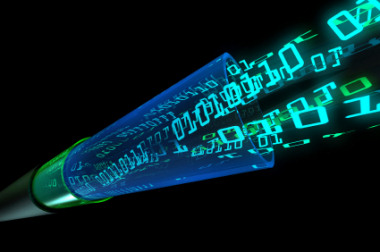 Numbers, e.g. int
Dates, e.g. datatime
Characters, e.g. varchar
Binary, e.g. image
Unique Identifiers (GUID)
Unspecified type – sql_variant
Table – set of data records
Cursor – iterator over record sets
User-defined types
16
System Functions
Aggregate functions – multiple values  value

Scalar functions – single value  single value

Rowset functions – return a record set
SELECT AVG(Salary) AS AvgSalary
FROM Employees
SELECT DB_NAME() AS [Active Database]
SELECT *
FROM OPENDATASOURCE('SQLNCLI','Data Source =
  London\Payroll;Integrated Security = SSPI').
  AdventureWorks.HumanResources.Employee
17
Operators in SQL Server
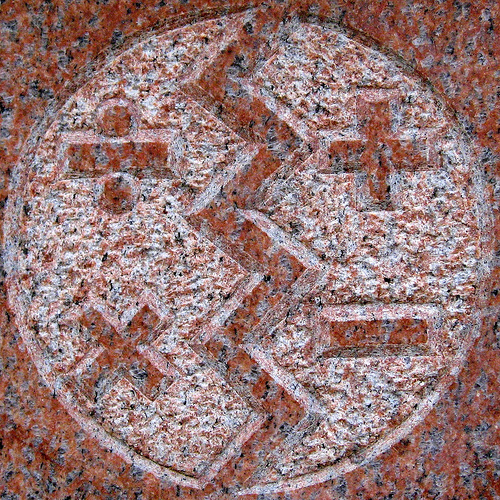 Types of operators
Arithmetic, e.g. +, -, *, /
Comparison, e.g. =, <>
String concatenation (+)
Logical, e.g. AND, OR, EXISTS
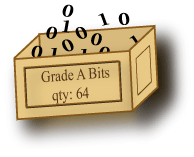 18
Expressions
Expressions are combination of symbols and operators
Evaluated to single scalar value
Result data type is dependent on the elements within the expression
SELECT 
  DATEDIFF(Year, HireDate, GETDATE()) * Salary / 1000
  AS [Annual Bonus]
FROM Employees
19
Control-of-Flow Language Elements
Statement Level
BEGIN … END block
IF … ELSE block
WHILE constructs
Row Level
CASE statements
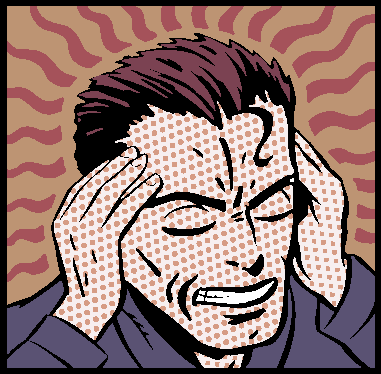 20
IF … ELSE
The IF … ELSE conditional statement is like in C#
IF ((SELECT COUNT(*) FROM Employees) >= 100)
  BEGIN
    PRINT 'Employees are at least 100'
  END
IF ((SELECT COUNT(*) FROM Employees) >= 100)
  BEGIN
    PRINT 'Employees are at least 100'
  END
ELSE
  BEGIN
    PRINT 'Employees are less than 100'
  END
21
WHILE Loops
While loops are like in C#
DECLARE @n int = 10
PRINT 'Calculating factoriel of ' + 
  CAST(@n as varchar) + ' ...'

DECLARE @factorial numeric(38) = 1
WHILE (@n > 1)
  BEGIN
    SET @factorial = @factorial * @n
    SET @n = @n - 1
  END

PRINT @factorial
22
CASE Statement
CASE examines a sequence of expressions and returns different value depending on the evaluation results
SELECT Salary, [Salary Level] =
  CASE
    WHEN Salary BETWEEN 0 and 9999 THEN 'Low'
    WHEN Salary BETWEEN 10000 and 30000 THEN 'Average'
    WHEN Salary > 30000 THEN 'High'
    ELSE 'Unknown'
  END
FROM Employees
23
Control-of-Flow – Example
DECLARE @n tinyint
SET @n = 5
IF (@n BETWEEN 4 and 6)
 BEGIN
  WHILE (@n > 0)
   BEGIN
    SELECT @n AS 'Number',
      CASE
        WHEN (@n % 2) = 1
          THEN 'EVEN'
        ELSE 'ODD'
      END AS 'Type'
    SET @n = @n - 1
   END
 END
ELSE
 PRINT 'NO ANALYSIS'
GO
24
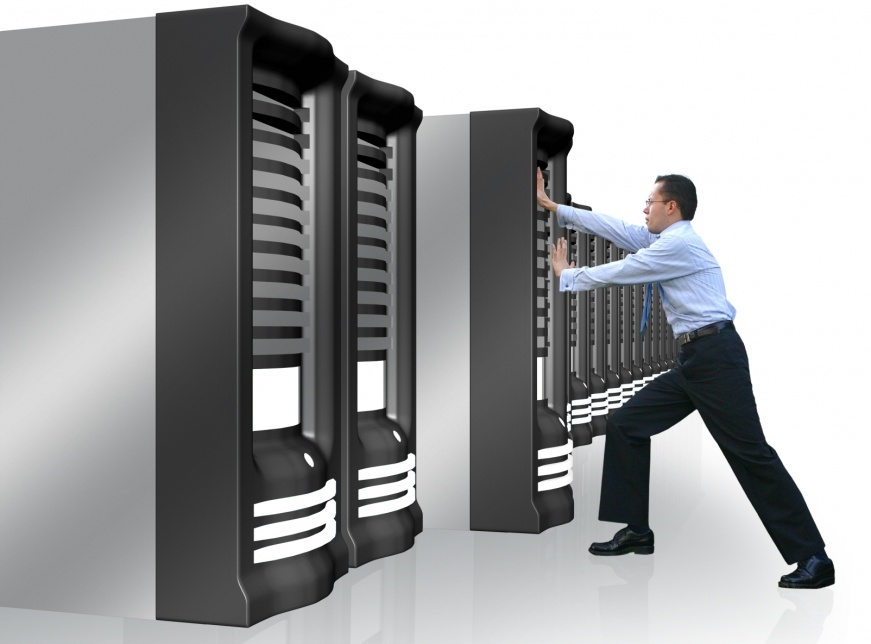 Stored Procedures
What are Stored Procedures?
Stored procedures are named sequences of T-SQL statements
Encapsulate repetitive program logic
Can accept input parameters
Can return output results
Benefits of stored procedures
Share application logic
Improved performance
Reduced network traffic
26
Creating Stored Procedures
CREATE PROCEDURE … AS …
Example:
USE SoftUni
GO

CREATE PROC dbo.usp_SelectEmployeesBySeniority 
AS
  SELECT * 
  FROM Employees
  WHERE DATEDIFF(Year, HireDate, GETDATE()) > 5
GO
27
Executing Stored Procedures
Executing a stored procedure by EXEC


Executing a stored procedure within an INSERT statement
EXEC usp_SelectEmployeesBySeniority
INSERT INTO Customers
EXEC usp_SelectEmployeesBySeniority
28
Altering Stored Procedures
Use the ALTER PROCEDURE statement
USE SoftUni
GO

ALTER PROC usp_SelectEmployeesBySeniority
AS
  SELECT FirstName, LastName, HireDate, 
    DATEDIFF(Year, HireDate, GETDATE()) as Years
  FROM Employees
  WHERE DATEDIFF(Year, HireDate, GETDATE()) > 5
  ORDER BY HireDate
GO
29
Dropping Stored Procedures
DROP PROCEDURE


Procedure information is removed from the sysobjects and syscomments system tables
You could check if any objects depend on the stored procedure by executing the system stored procedure sp_depends
DROP PROC usp_SelectEmployeesBySeniority
EXEC sp_depends 'usp_SelectEmployeesBySeniority'
30
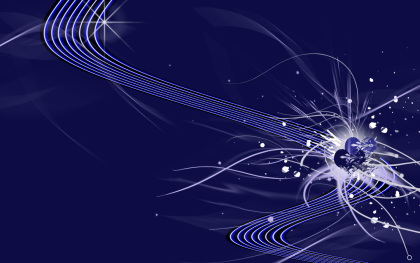 Stored Procedures
Using Parameters
Defining Parameterized Procedures
To define a parameterized procedure use the syntax:






Choose carefully the parameter types, and provide appropriate default values
CREATE PROCEDURE usp_ProcedureName 
[(@parameter1Name parameterType,
  @parameter2Name parameterType,…)] AS
CREATE PROC usp_SelectEmployeesBySeniority(
  @minYearsAtWork int = 5) AS
…
32
Parameterized Stored Procedures – Example
CREATE PROC usp_SelectEmployeesBySeniority(@minYearsAtWork int = 5)
AS
  SELECT FirstName, LastName, HireDate,
    DATEDIFF(Year, HireDate, GETDATE()) as Years
  FROM Employees
  WHERE DATEDIFF(Year, HireDate, GETDATE()) > @minYearsAtWork
  ORDER BY HireDate
GO

EXEC usp_SelectEmployeesBySeniority 10

EXEC usp_SelectEmployeesBySeniority
33
Passing Parameter Values
Passing values by parameter name








	
Passing values by position
EXEC usp_AddCustomer 
    @customerID = 'ALFKI',
    @contactName = 'Maria Anders',
    @companyName = 'Alfreds Futterkiste',
    @contactTitle = 'Sales Representative',
    @address = 'Obere Str. 57',
    @city = 'Berlin',
    @postalCode = '12209',
    @country = 'Germany',
    @phone = '030-0074321'
EXEC usp_AddCustomer 'ALFKI2', 'Alfreds Futterkiste', 'Maria Anders', 'Sales Representative', 'Obere Str. 57', 'Berlin', NULL, '12209', 'Germany', '030-0074321'
34
Returning Values Using OUTPUT Parameters
Creating stored procedure
CREATE PROCEDURE dbo.usp_AddNumbers
   @firstNumber smallint,
   @secondNumber smallint,
   @result int OUTPUT
AS
   SET @result = @firstNumber + @secondNumber
GO

DECLARE @answer smallint
EXECUTE usp_AddNumbers 5, 6, @answer OUTPUT
SELECT 'The result is: ', @answer

-- The result is: 11
Executing stored procedure
Execution results
35
Returning Values Using The Return Statement
CREATE PROC usp_NewEmployee(
  @firstName nvarchar(50), @lastName nvarchar(50),
  @jobTitle nvarchar(50), @deptId int, @salary money)
AS
  INSERT INTO Employees(FirstName, LastName, 
    JobTitle, DepartmentID, HireDate, Salary)
  VALUES (@firstName, @lastName, @jobTitle, @deptId,
    GETDATE(), @salary)
  RETURN SCOPE_IDENTITY()
GO
DECLARE @newEmployeeId int
EXEC @newEmployeeId = usp_NewEmployee
  @firstName='Steve', @lastName='Jobs', @jobTitle='Trainee',
  @deptId=1, @salary=7500
SELECT EmployeeID, FirstName, LastName
FROM Employees
WHERE EmployeeId = @newEmployeeId
36
What Are Triggers?
Triggers are very much like stored procedures
Called in case of specific event
We do not call triggers explicitly
Triggers are attached to a table
Triggers are fired when a certain SQL statement is executed against the contents of the table
E.g. when a new row is inserted in given table
37
Types of Triggers
There are two types of triggers
After triggers
Instead-of triggers
After triggers
Fired when the SQL operation has completed and just before committing to the database
Instead-of triggers
Replace the actual database operations
38
After Triggers
Also known as "for-triggers" or just "triggers"
Defined by the keyword FOR
CREATE TRIGGER tr_TownsUpdate ON Towns FOR UPDATE
AS
  IF (EXISTS(SELECT * FROM inserted WHERE Name IS NULL) OR
     EXISTS(SELECT * FROM inserted WHERE LEN(Name) = 0))
    BEGIN
      RAISERROR('Town name cannot be empty.', 16, 1)
      ROLLBACK TRAN
      RETURN
    END
GO

UPDATE Towns SET Name='' WHERE TownId=1
This will cause and error
39
Instead Of Triggers
Defined by using INSTEAD OF
CREATE TABLE Accounts(
  Username varchar(10) NOT NULL PRIMARY KEY,
  [Password] varchar(20) NOT NULL,
  Active CHAR NOT NULL DEFAULT 'Y')
GO
  
CREATE TRIGGER tr_AccountsDelete ON Accounts
  INSTEAD OF DELETE
AS
  UPDATE a SET Active = 'N'
  FROM Accounts a JOIN DELETED d 
    ON d.Username = a.Username
  WHERE a.Active = 'Y'  
GO
40
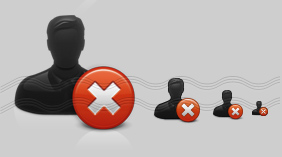 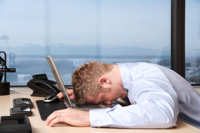 User-Defined Functions
Types of User-Defined Functions
Scalar functions (like SQRT(…))
Similar to the built-in functions
Table-valued functions
Similar to a view with parameters
Return a table as a result of single SELECT statement
Aggregate functions (like SUM(…))
Perform calculation over set of inputs values
Defined through external .NET functions
42
Creating and Modifying Functions
To create / modify / delete function use:
CREATE FUNCTION <function_name> RETURNS <datatype> AS …
ALTER FUNCTION / DROP FUNCTION
CREATE FUNCTION ufn_CalcBonus(@salary money) RETURNS money
AS
BEGIN
  IF (@salary < 10000)
    RETURN 1000
  ELSE IF (@salary BETWEEN 10000 and 30000)
    RETURN @salary / 20
  RETURN 3500
END
43
Scalar User-Defined Functions
Can be invoked at any place where a scalar expression of the same data type is allowed
RETURNS clause
Specifies the returned data type
Return type is any data type except text, ntext, image, cursor or timestamp 
Function body is defined within a BEGIN…END block
Should end with RETURN <some value>
44
Inline Table-Valued Functions
Inline table-valued functions
Return a table as result (just like a view)
Could take some parameters
The content of the function is a single SELECT statement
The function body does not use BEGIN and END
RETURNS specifies TABLE as data type
The returned table structure is defined by the result set
45
Inline Table-Valued Functions Example
Defining the function












Calling the function with a parameter
USE SoftUni
GO
CREATE FUNCTION fn_EmployeeNamesForJobTitle
  ( @jobTitleParameter nvarchar(30) )
RETURNS TABLE
AS
RETURN (
  SELECT FirstName, LastName, JobTitle
  FROM SoftUni.dbo.Employees
  WHERE JobTitle = @jobTitleParameter
)
SELECT * FROM fn_EmployeeNamesForJobTitle(N'Stocker')
46
Multi-Statement Table-Valued Functions
BEGIN and END enclose multiple statements
RETURNS clause –  specifies table data type
RETURNS clause – names and defines the table
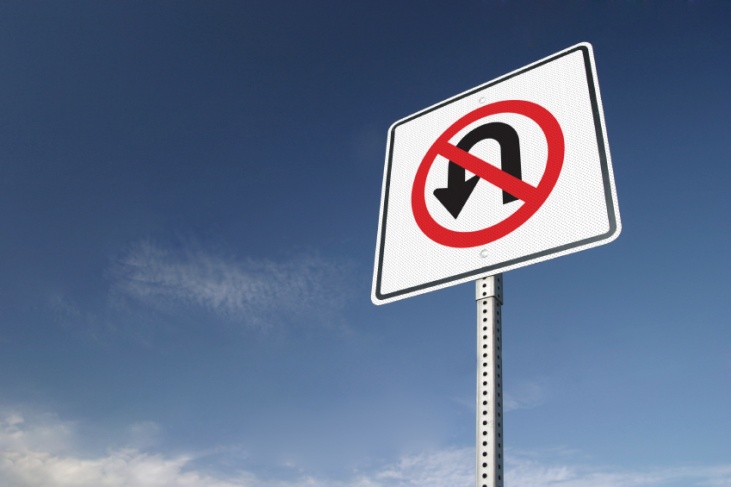 47
Multi-Statement Table-Valued Function – Example
CREATE FUNCTION fn_ListEmployees(@format nvarchar(5))
RETURNS @tbl_Employees TABLE
  (EmployeeID int PRIMARY KEY NOT NULL,
  [Employee Name] Nvarchar(61) NOT NULL)
AS
BEGIN
  IF @format = 'short'
    INSERT @tbl_Employees
    SELECT EmployeeID, LastName FROM Employees
  ELSE IF @format = 'long'
    INSERT @tbl_Employees SELECT EmployeeID,
    (FirstName + ' ' + LastName) FROM Employees
  RETURN
END
48
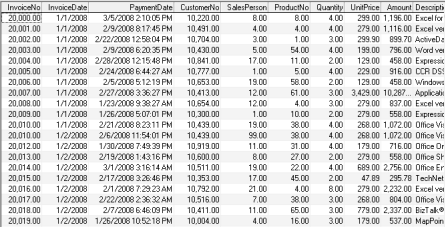 Working with Cursors
Processing Each Record in a Record Set
Working with Cursors
DECLARE empCursor CURSOR READ_ONLY FOR
  SELECT FirstName, LastName FROM Employees

OPEN empCursor
DECLARE @firstName char(50), @lastName char(50)
FETCH NEXT FROM empCursor INTO @firstName, @lastName

WHILE @@FETCH_STATUS = 0
  BEGIN
    PRINT @firstName + ' ' + @lastName
    FETCH NEXT FROM empCursor 
    INTO @firstName, @lastName
  END

CLOSE empCursor
DEALLOCATE empCursor
50